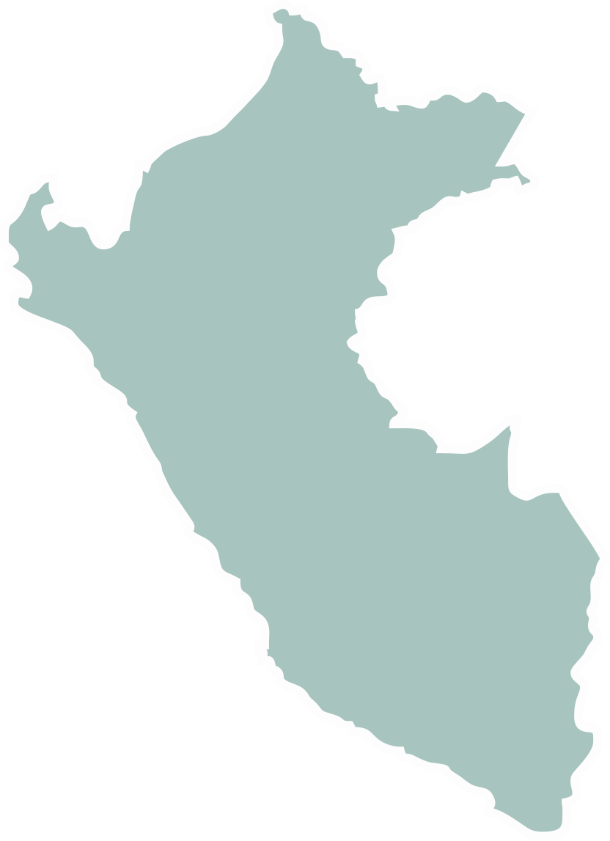 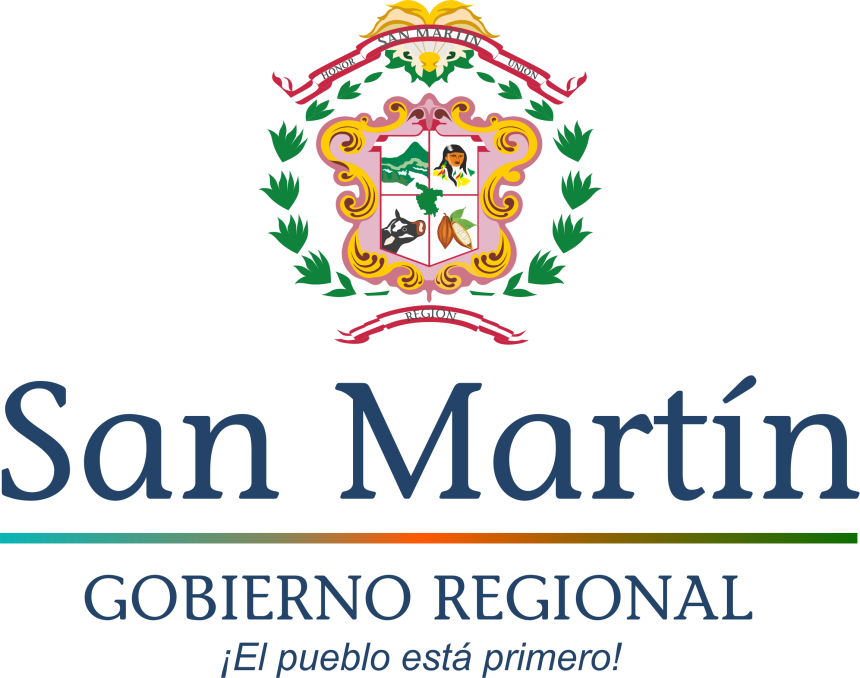 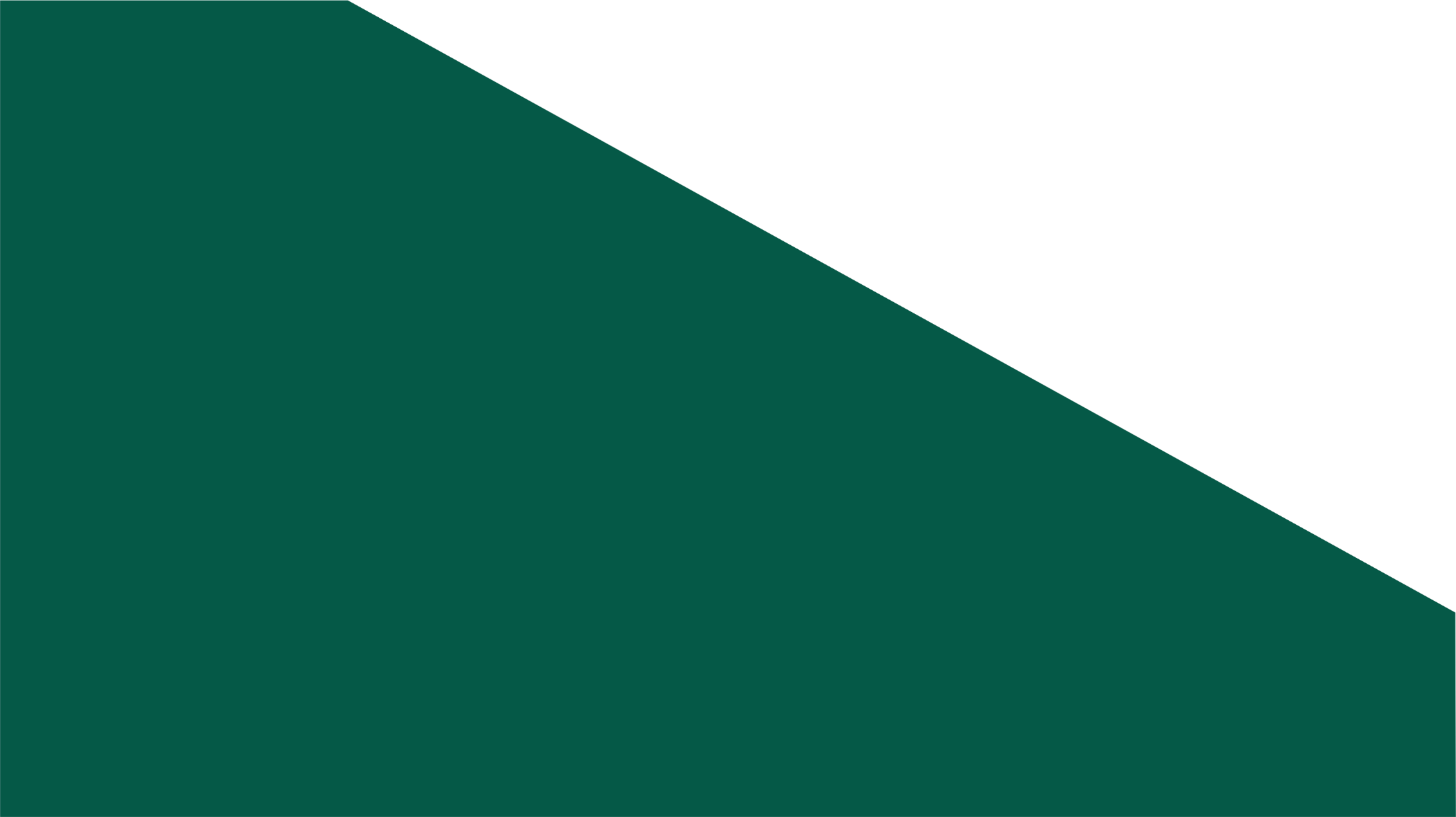 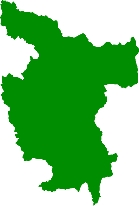 Intervenciones Sociales (alternativas productivas) 
y ambientales
INFORME DE LOS 100 DIAS DE GESTIÓN
Gobierno Regional San Martín
GERENCIA REGIONAL DE DESARROLLO SOCIAL DE  SAN MARTÍN
PRINCIPALES ESTRATEGIAS PARA LA GESTIÓN
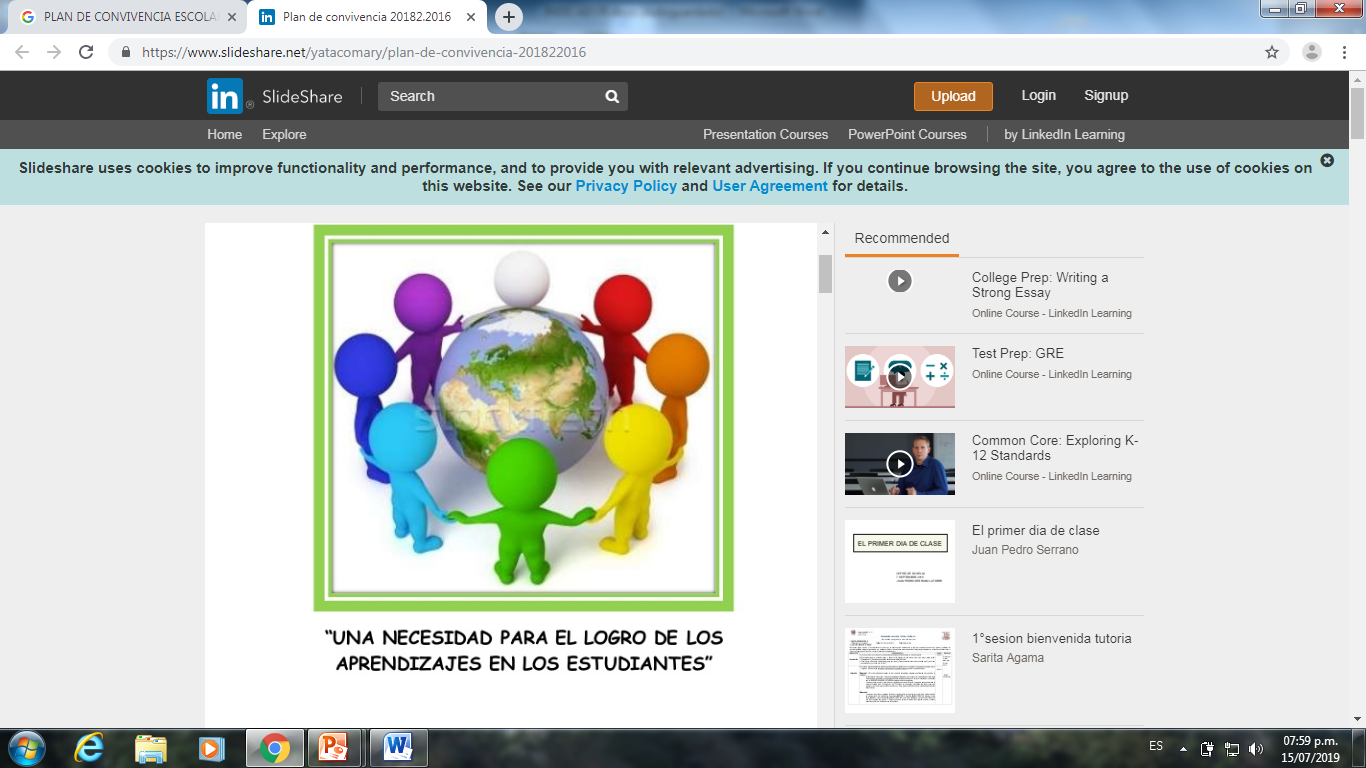 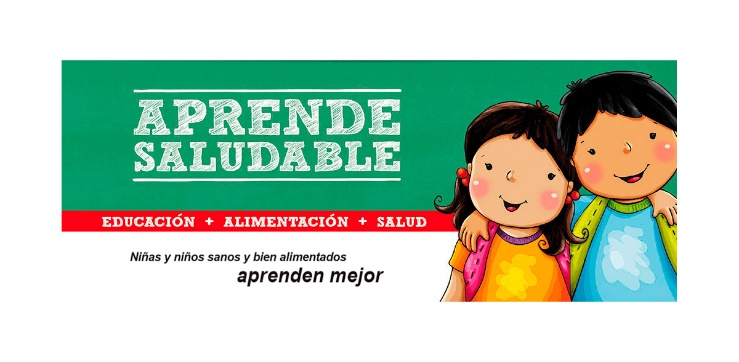 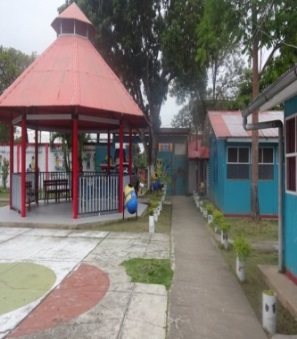 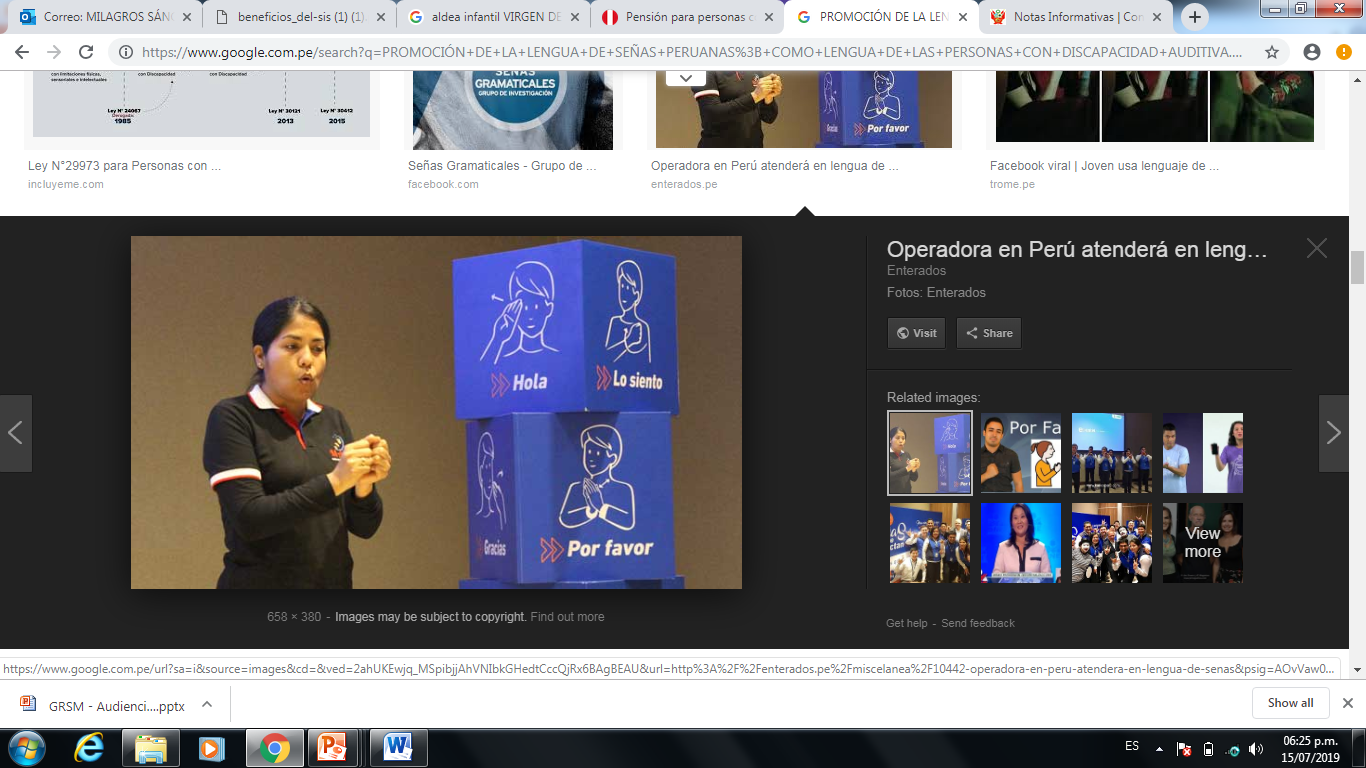 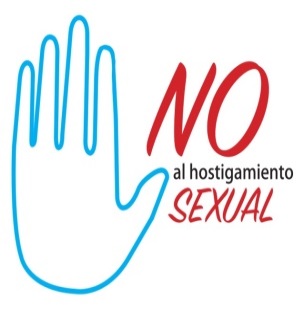 ARTICULACIÓN INTERGUBERNAMENTAL E INTERSECTORIAL
PRINCIPALES ESTRATEGIAS
GERENCIA REGIONAL DE DESARROLLO SOCIAL
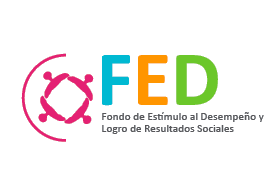 “INCENTIVOS A LA GESTIÓN ASOCIADOS A RESULTADOS” 
MEJORA DE LA CALIDAD DE VIDA DE LA POBLACIÓN
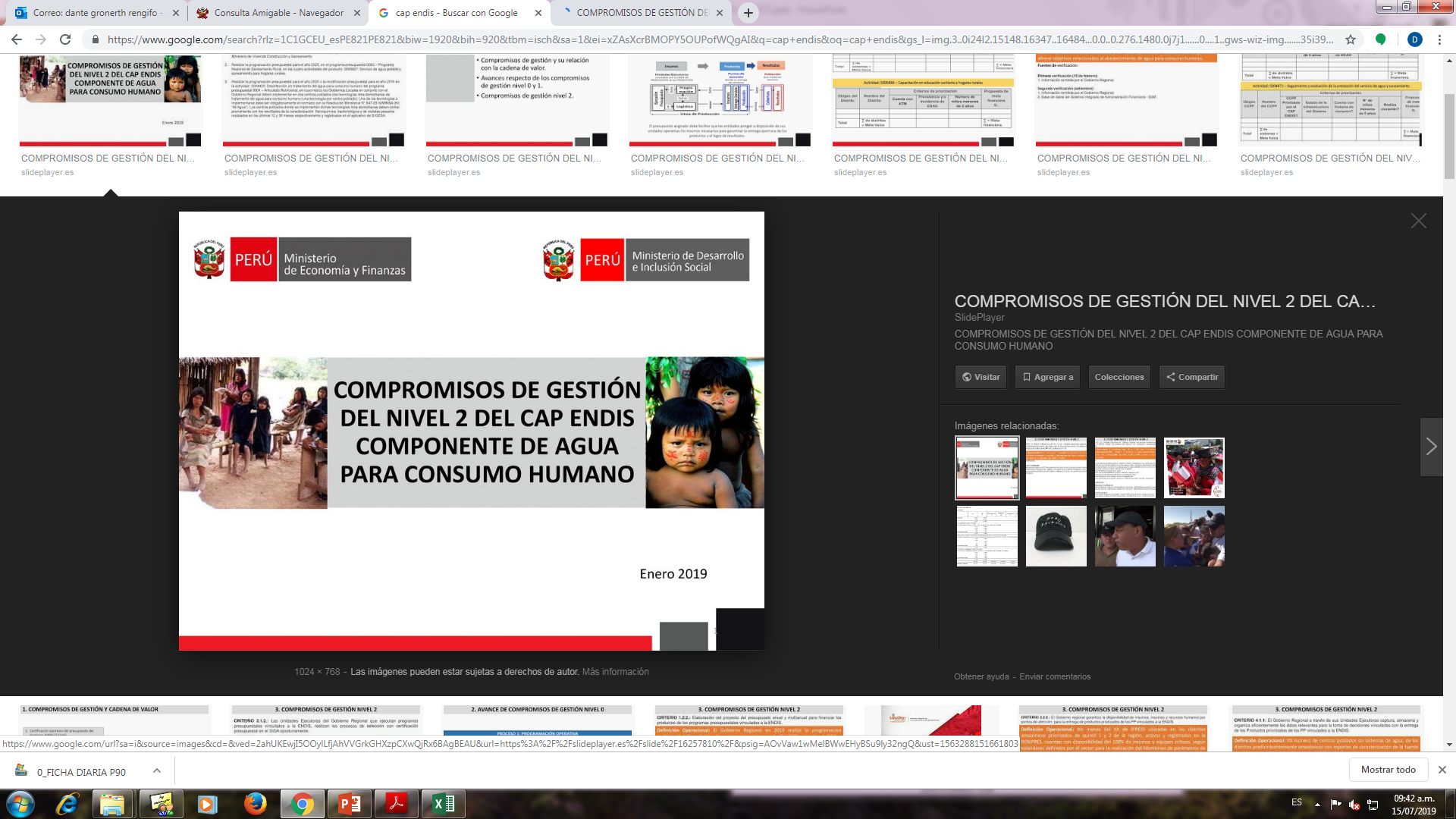 CAP-ENDIS
La Región San Martin logró una transferencia   por cumplimiento de indicadores  de S/. 5,527,430.00 para seguir cerrando brechas sociales.
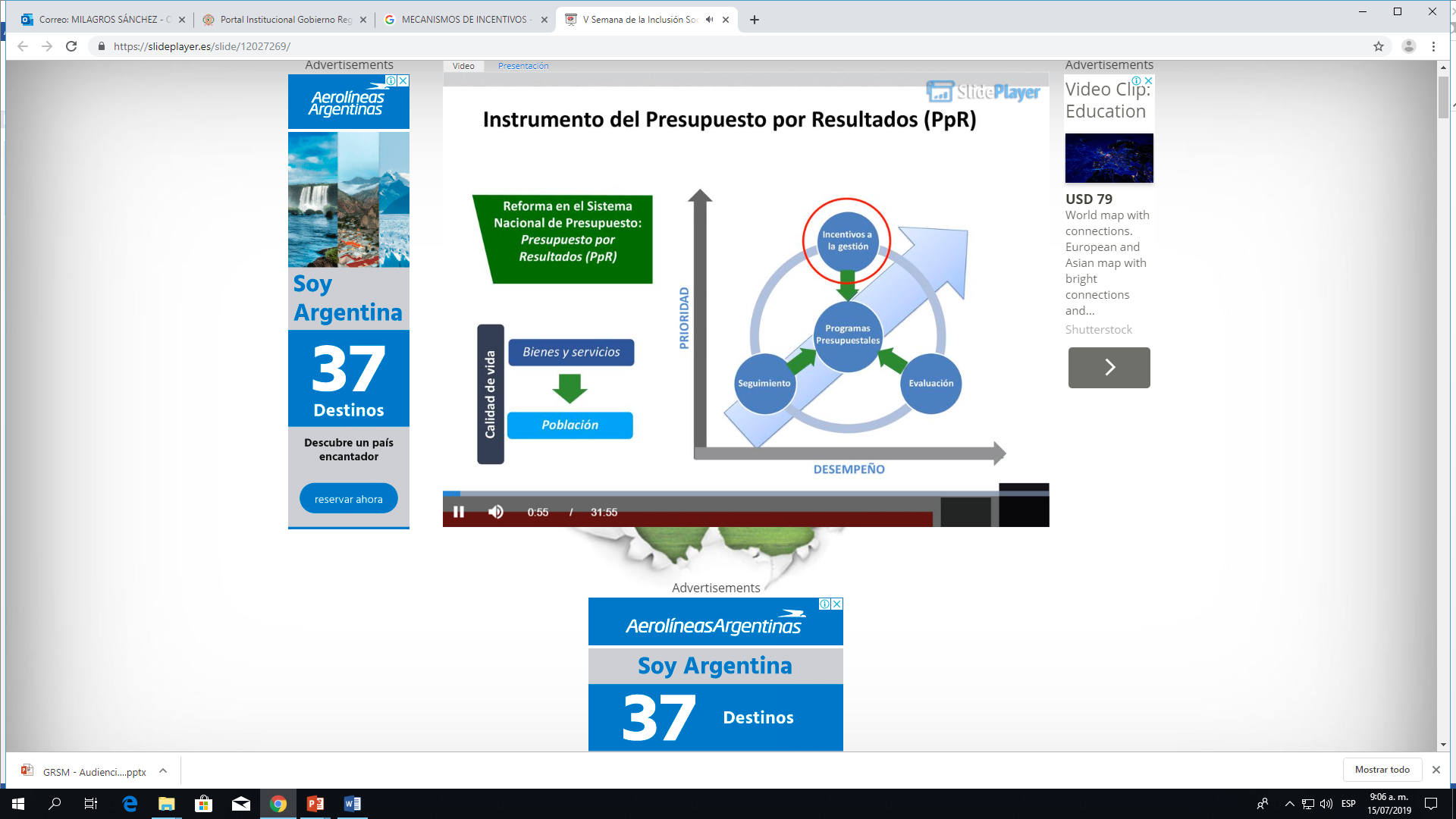 Resultados esperados en salud
FUENTE: CONSULTA AMIGABLE MEF-2019
SEGUIMIENTO DE LA CALIDAD DE GASTO
EDUCACIÓN
IMPLEMENTACIÓN DE KITS DE SERVICIOS HIGIÉNICOS.
MEJORAS EN LAS CONDICIONES DE LAS IIEE( AULAS, CERCOS PERIMETRICOS – ESPACIOS RECREATIVOS. 
DOTACIÓN DE MOBILIARIOS ADECUADOS. 
SANEAMIENTO FISICO LEGAL. 
MATERIAL EDUCATIVO/ MATERIAL FINGIBLE/ASEO/
CONTRATACIÓN SERVICIOS DE APLICADORES PARA 
VIVIENDA
EQUIPAMIENTO PARA LA VIGILANCIA DE LA CALIDAD DEL AGUA
ASISTENCIA TÉCNICA A GOBIERNOS LOCALES  EN GESTIÓN DE SERVICIO DE SANEAMIENTO. 
SALUD
-   EQUIPAMIENTO
Encuentros con organizaciones y líderes indígenas sobre la mejora de servicios en el ámbito amazónico, en el marco del Apoyo Presupuestario a la Estrategia Nacional de Desarrollo e Inclusión Social  (AP ENDIS)
ÁMBITO DEL ENCUENTRO
Distrito amazónico rural y se ubica en primer quintil de pobreza.
Uno de los distritos con mayor porcentaje de población indígena.
OOII y funcionarios priorizan la población Shawi: 
Menos oportunidades de participación en espacios de diálogo (en comparación con los pueblos Awajún y Kichwa).
Sus demandas muchas veces no han sido atendidas por el GR y/o GL.
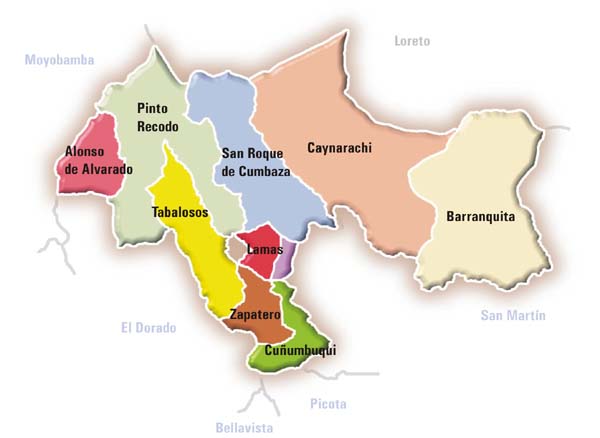 El distrito Pongo de Caynarachi, Provincia de Lamas.
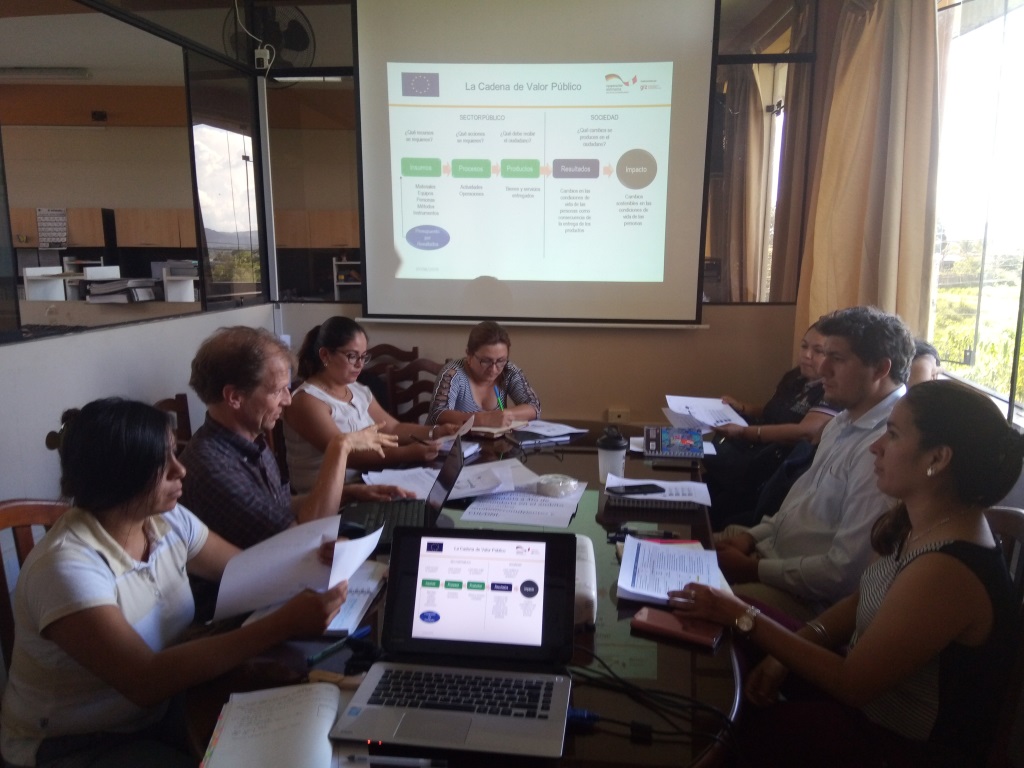 CONDICIONES PREVIAS AL ENCUENTRO GR - OOII
Avances y dificultades (según perspectiva de líderes OOII)
Etapas del proceso
ORDEPISAM
3 etapas
Taller con funcionarios
Taller con 
OOII
12 
(funcionarios)
CODEPISAM, 8 OOII
Asoc. Locales
22 y 23 julio Moyobamba
11 y 12 julio
Tarapoto
DELEGACIÓN DE 00II
Finalizando esta etapa:
1. Reunión de preparación a terceros colaboradores
2. Preparación de contenidos a presentar en la Etapa 2
Reunión 
OOII y funcionarios
validación
DRE, DIRES, DRIeIO, ORDyS
12 julio Tarapoto
Etapas del proceso
CAAAP, ProTierras,  Defensoría del Pueblo
Reunión jefes, mujeres, APAFA, Agentes comunitario
Reunión salud, docentes, UGEL Lamas, RedSalud Lamas, Microred Caynarachi
Mecanisno de seguimiento
Encuentro de formulación de acuerdos entre GR y OOII
31 de Julio  y 01 de Agosto Caynarachi
Intermedio:
OOII articulan con sus agendas
Funcionarios de GL, GR articulan con sus programas.
3. Preparación plan de contingencia con temas identificados fuera del AP ENDIS
Reunión de análisis entre prestadores de servicios y líderes  locales
13 agosto Tarapoto
31 /07 y 01/ 08
Caynarachi
[Speaker Notes: Negociar con la diresa y la dre para que les de un permiso, para un nivel de reconocimiento que están participando en este espacio.
Las reu con funcionarios es por separado.
Articulan con sus agendas las OOII
Articulan con sus progreamas los funcionarios.
Etapa de ajuste.
Se llega con las alternativas consensuadas.]
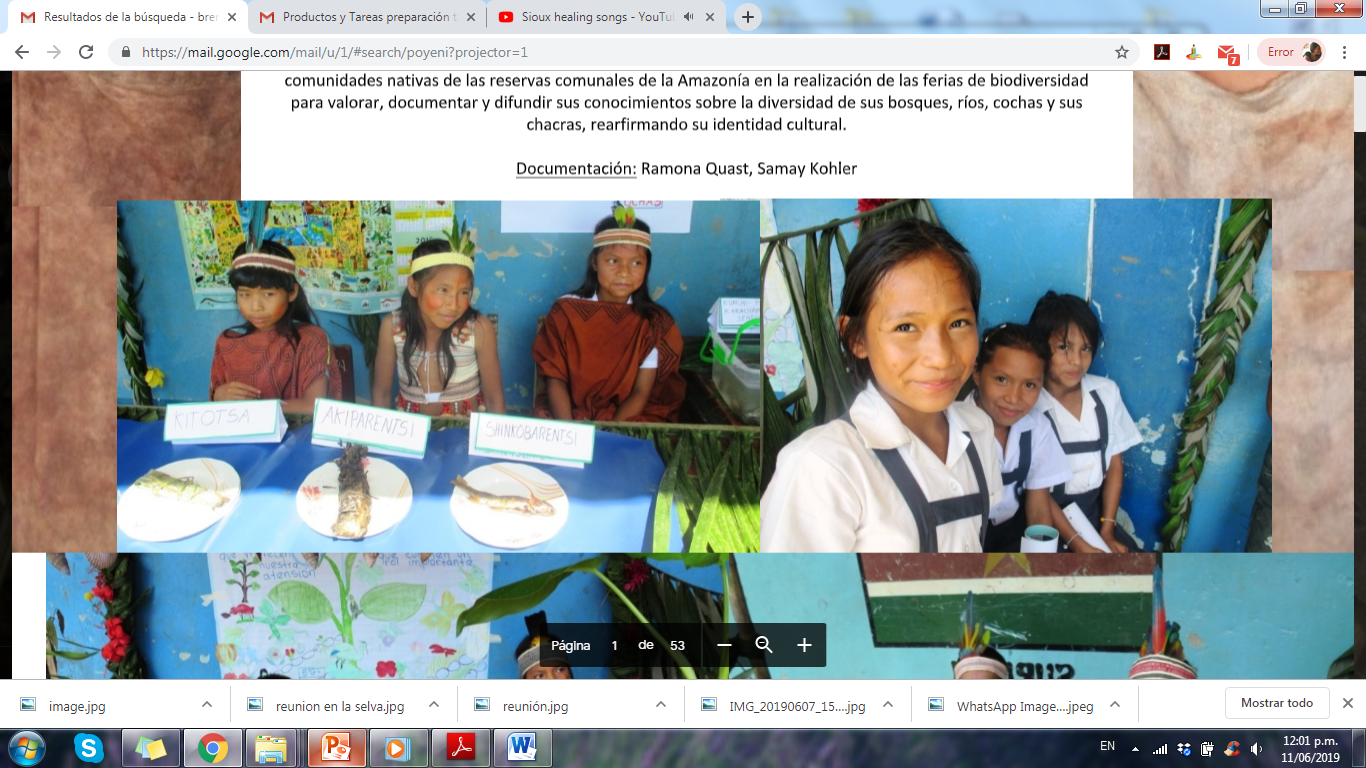 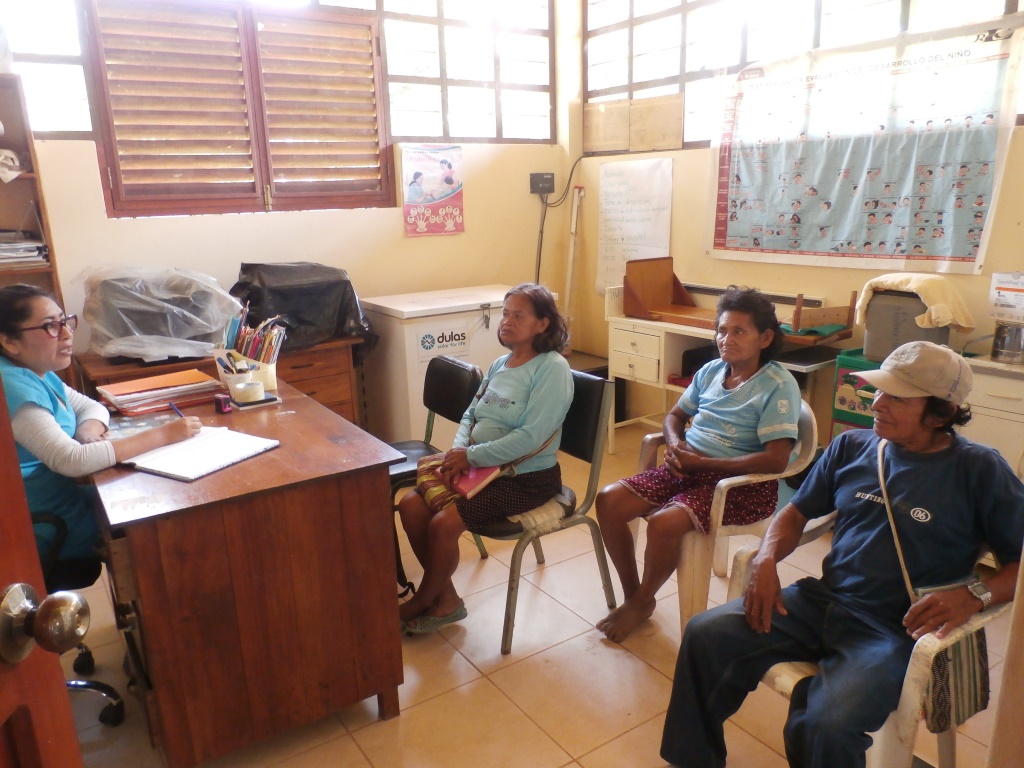 Sistematización de estudios previos en salud infantil y educación secundaria